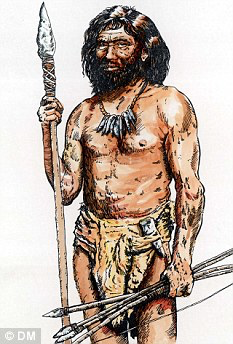 Aim: How did early humans meet their basic needs? What was life like in the Paleolithic Age?
Modern Hunter-Gatherers
https://www.youtube.com/watch?v=E_Q5LnNlwZs

What do we notice about their lives? 

What can we infer about their lives?
What is culture?
Early Cave Painting, circa 10,000-15,000 BCE
QUESTIONS
1) What appears to be happening in the picture? 

2) What kind of technology and tools are present?

3) Why do you think that Stone Age people would paint this scene on their cave?
Lascaux
Cave
Drawings
QUESTIONS
4) What animals appear in the paintings shown?
5) Why do you think that Stone Age people would paint this scene on their cave?

6) What is the significance for us as historians? What does it tell us about Paleolithic nomads and their lives that these animals were the focus of their paintings?
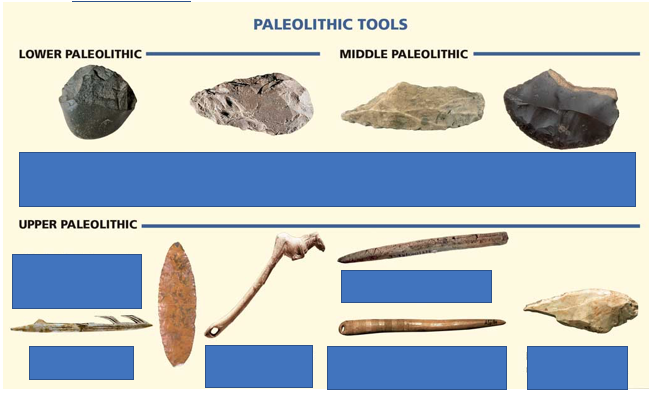 QUESTIONS
1) What would you assume some of these tools be used for?  
Write down a few educated guesses.
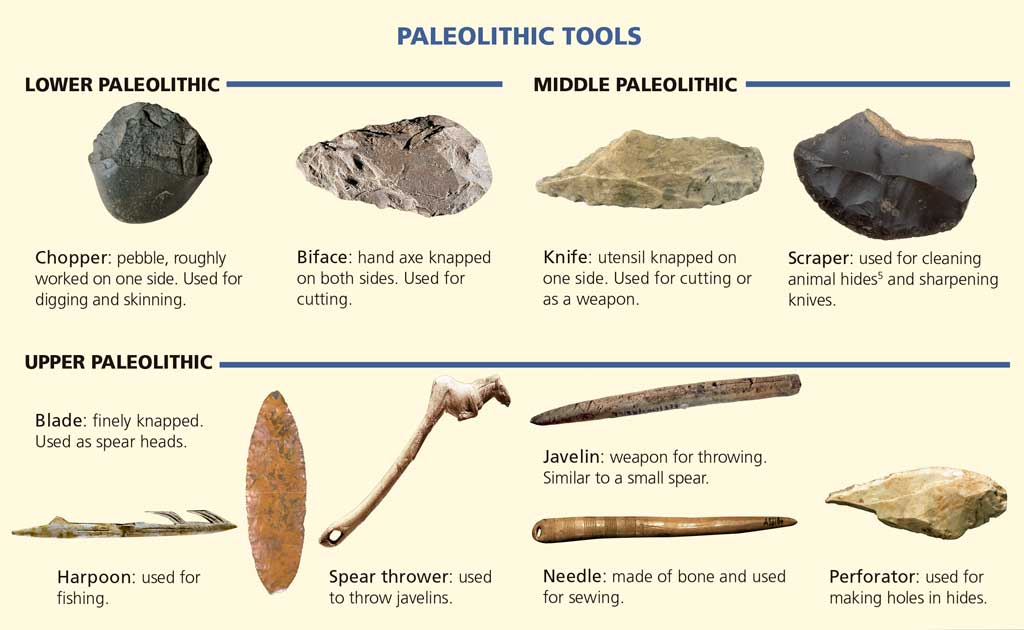 QUESTIONS
2) How close are your assumptions in question 1 to the actual purpose of the tools?


3) What do the functions of these tools tell us about Paleolithic peoples and society? To what degree were they “advanced”?
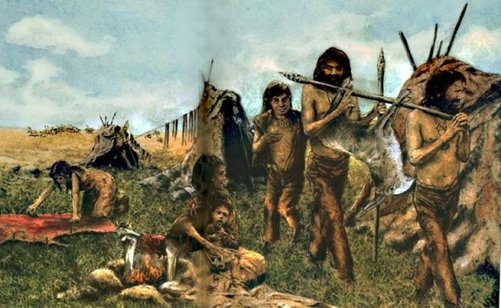 Exit Ticket
Answer the aim: How did early humans meet their basic needs? Use 2 pieces of evidence from today’s lesson.
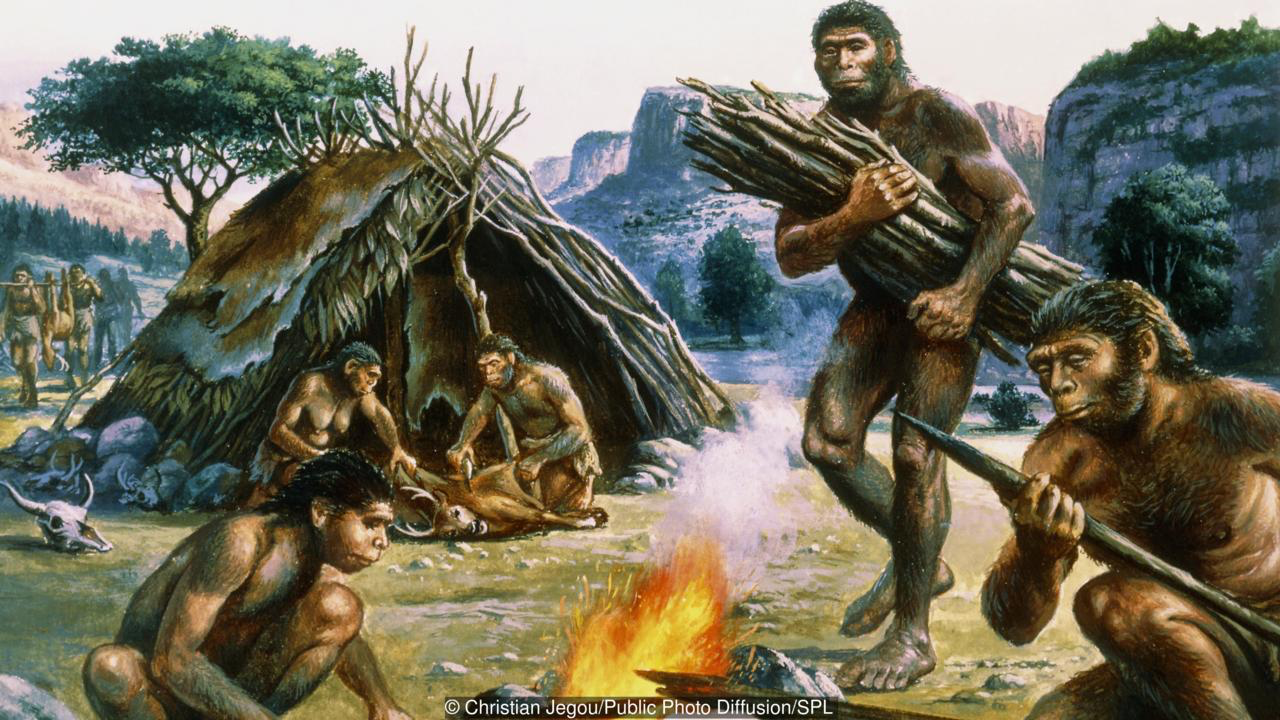 Humans and Fire
https://www.youtube.com/watch?v=V1MS0uBrgFA
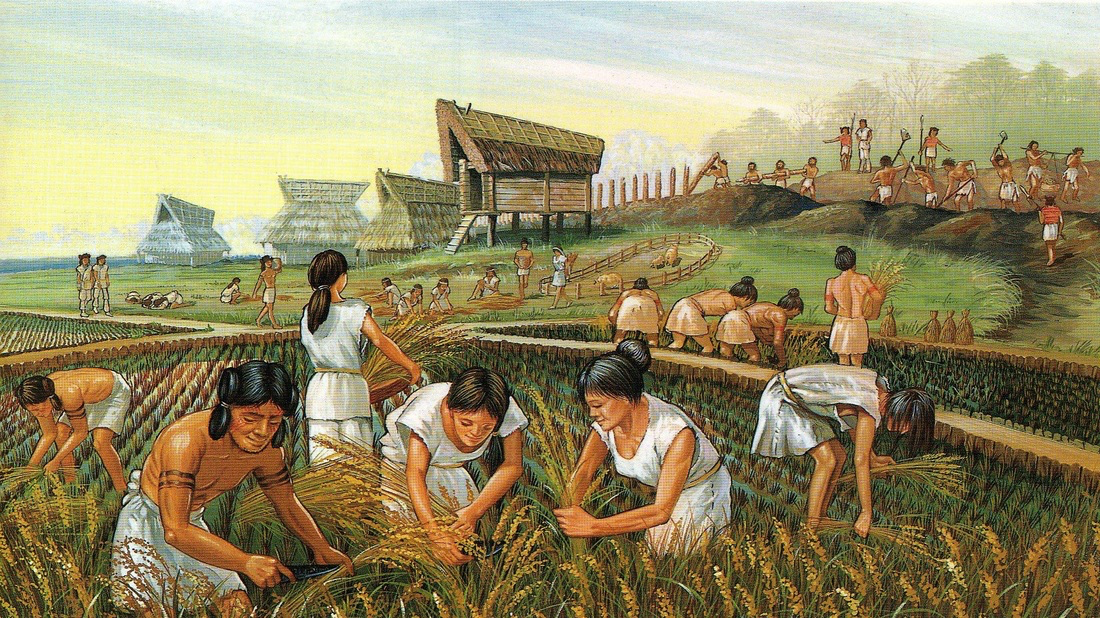 HOMEWORK
JARED DIAMOND ARTICLE and WORKSHEET